Introduction to Research & YPAR
What is YPAR?
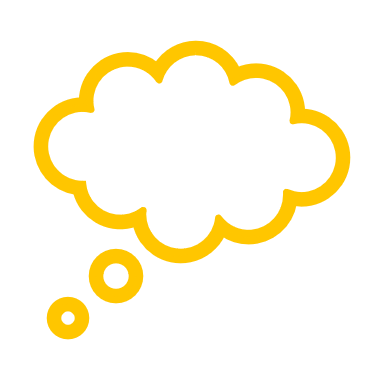 Video 1
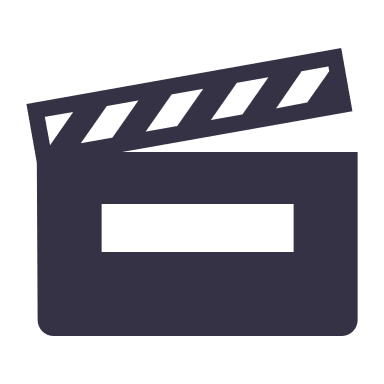 YPAR Complete Streets
[Speaker Notes: https://www.youtube.com/watch?v=NR03H0JU5MM]
Quick Debrief
Video 2
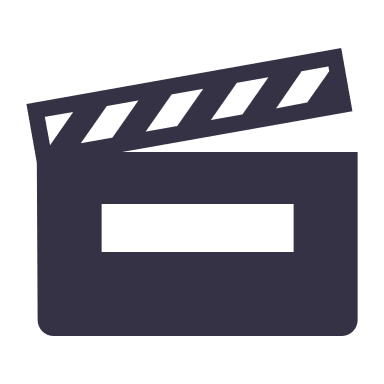 Quick Debrief
Video 3
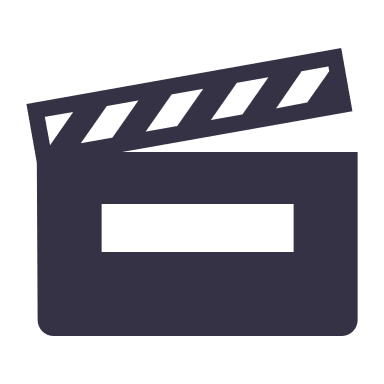 [Speaker Notes: Video w/ inserted picture.]
Quick Debrief
Forced Choice Activity
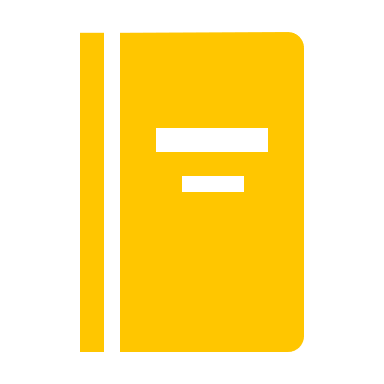 Reflect in Process Journal